SOSIALISASIPERWAL TPP KOTA SEMARANG
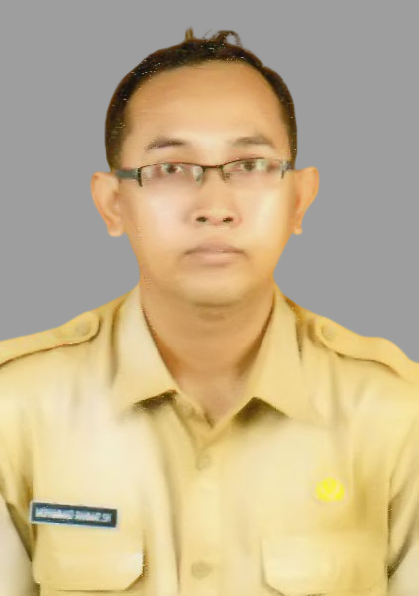 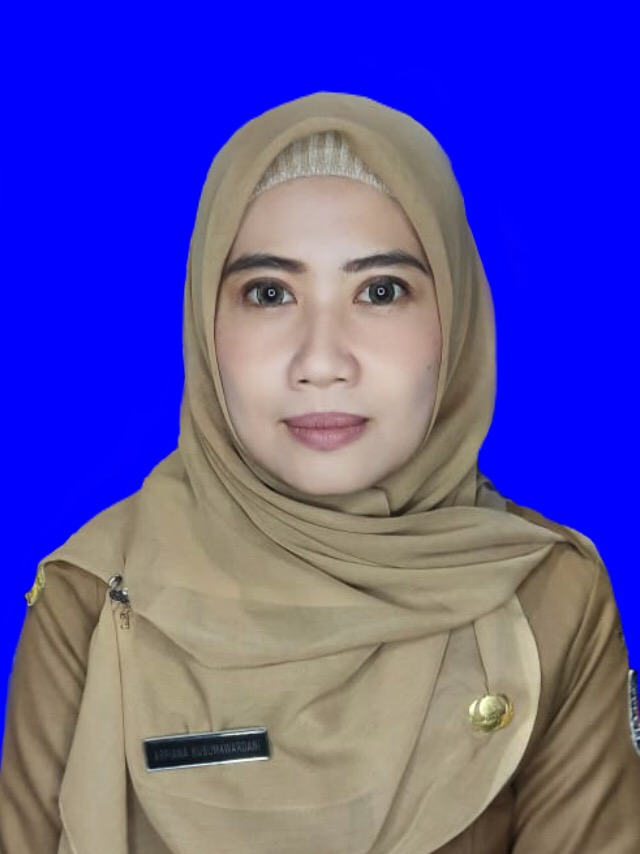 APLIKASI E-TPP
TAHUN 2023
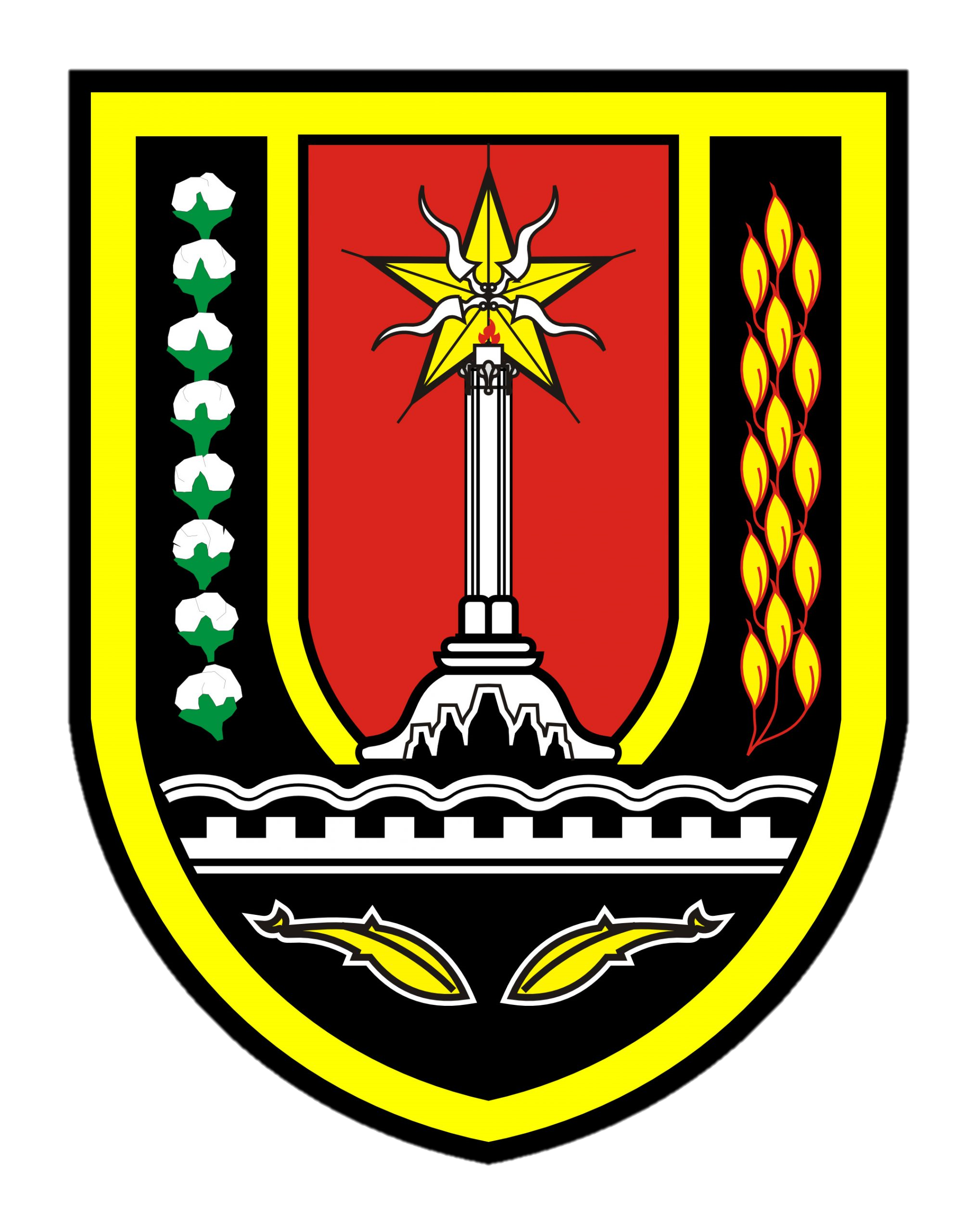 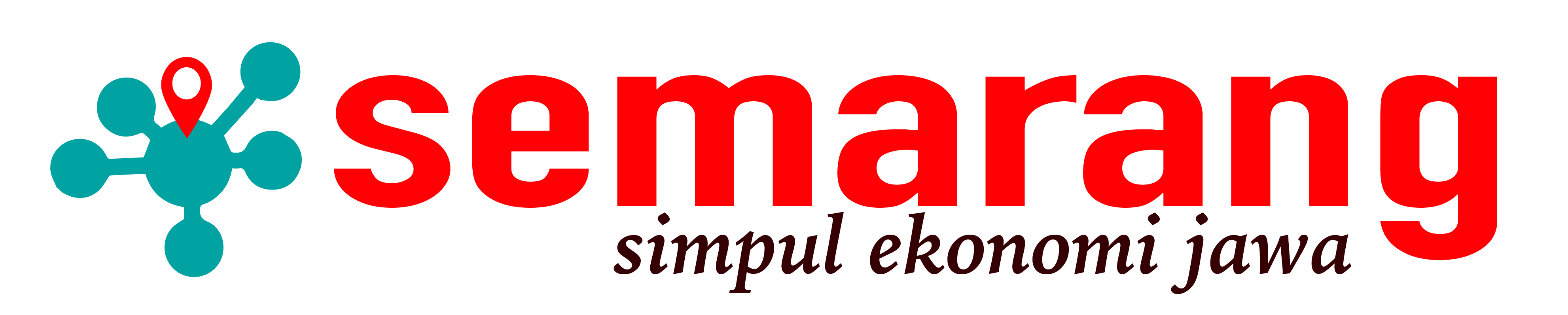 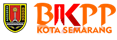 A
Kriteria Pemberian TPP
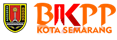 TPP diberikan kepada pegawai ASN berdasarkan kelas jabatan dan kelompok jabatan.
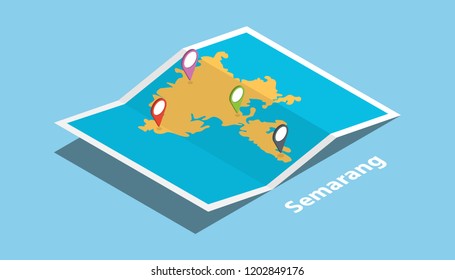 TPP di Lingkungan Pemerintah Kota Semarang berdasarkan pertimbangan
BEBAN KERJA
OBYEKTIF LAINNYA
KONDISI KERJA
BEBAN KERJA
TPP berdasarkan pertimbangan beban kerja diberikan kepada PNS, CPNS dan PPPK yang dibebani pekerjaan untuk menyelesaikan tugas-tugas yang dinilai melampaui beban kerja normal atau batas waktu normal, minimal 112,5 (seratus dua belas koma lima jam per bulan) jam perbulan atau 6.750 (enam ribu tujuh ratus lima puluh) menit perbulan.
PERTIMBANGAN OBYEKTIF LAINNYA
TPP berdasarkan pertimbangan obyektif lainnya diberikan kepada pejabat dan pegawai ASN yang melaksanakan tugas pemungutan pajak daerah. Adapun Pejabat dan pegawai ASN yang melaksanakan tugas pemungutan pajak daerah adalah pejabat dan pegawai ASN yang bertugas dalam rangkaian kegiatan mulai dari penghimpunan data objek dan subjek pajak, penentuan besarnya pajak yang terutang sampai kegiatan penagihan pajak kepada wajib pajak serta pengawasan penyetorannya, termasuk koordinator pengelolaan keuangan.
KONDISI KERJA
TPP berdasarkan Kondisi Kerja diberikan kepada pejabat dan pegawai ASN yang melaksanakan tugas pada Inspektorat serta Jabatan Fungsional Pengelola Pengadaan Barang/Jasa pada Bagian Pengadaan Barang/Jasa Sekretariat Daerah Kota Semarang.
PERHITUNGAN TPP
100%
JUMLAH TPP YANG DITERIMA
40%
60%
INDIKATOR PRODUKTIVITAS KERJA
INDIKATOR DISIPLIN KERJA
70%
30%
PENGURANGAN LAIN
EVALUASI KINERJA ORGANISASI
HASIL EVALUASI KINERJA INDIVIDU
PENILAIAN ORGANISASI
70%
30%
EVALUASI KINERJA BULANAN
AKTIVITAS HARIAN PEGAWAI
PREDIKAT KINERJA
JUMLAH MENIT AKTIVITAS KERJA HARIAN
PERHITUNGAN TPP
bagi ASN berdasarkan pertimbangan beban kerja dan kondisi kerja diberikan berdasarkan:
100%
JUMLAH TPP YANG DITERIMA
40%
60%
INDIKATOR PRODUKTIVITAS KERJA
INDIKATOR DISIPLIN KERJA
Contoh: pegawai ASN dengan kelas jabatan 7 penerimaan TPP sebesar Rp. 6.000.000,- maka pembagian persentase produktivitas kerja sebesar 60% atau Rp. 3.600.000,- dan disiplin kerja sebesar 40% atau Rp. 2.400.000,-
BIDANG 4
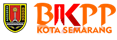 40%
INDIKATOR DISIPLIN KERJA
INDIKATOR DISIPLIN KERJA
tingkat kehadiran harian;
kehadiran pada apel dan upacara;
kepatuhan menyampaikan LHKPN dan LHKASN;
temuan Tuntutan Perbendaharaan Tuntutan Ganti Rugi (TPTGR);
temuan gratifikasi;
kelengkapan data kepegawaian pada SISDM;
kepatuhan melakukan presensi;
kepatuhan memasukkan rencana umum pengadaan (RUP) pada sistem informasi rencana umum pengadaan (SIRUP); dan
kepatuhan pelaporan Barang Milik Daerah.
PENGURANGAN LAIN
PENGURANGAN TPP BERDASARKAN INDIKATOR DISIPLIN KERJA
PENGURANGAN TPP BERDASARKAN INDIKATOR DISIPLIN KERJA
PENGURANGAN TPP BERDASARKAN INDIKATOR DISIPLIN KERJA
PENGURANGAN TPP BERDASARKAN INDIKATOR DISIPLIN KERJA
PENGURANGAN TPP BERDASARKAN INDIKATOR DISIPLIN KERJA
PENGURANGAN TPP BERDASARKAN INDIKATOR DISIPLIN KERJA
BOBOT PENILAIAN TPP
berdasarkan produktivitas kerja dengan ketentuan sebagai berikut :
60%
INDIKATOR PRODUKTIVITAS KERJA
70%
30%
EVALUASI KINERJA ORGANISASI
HASIL EVALUASI KINERJA
Contoh: 
pegawai ASN dengan kelas jabatan 7 penerimaan TPP sebesar  Rp. 6.000.000,- maka pembagian persentase produktivitas kerja sebesar 60% atau Rp. 3.600.000,- dan  disiplin kerja sebesar 40% atau Rp. 2.400.000,-.
BIDANG 4
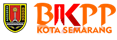 Pada persentase pembagian produktivitas kerja kembali dibagi menjadi 30% atau Rp.1.080.000 untuk evaluasi kinerja organisasi dan 70% atau Rp. 2.520.000,- untuk evaluasi kinerja pegawai .
KINERJA ORGANISASI.
Tim Penilai Kinerja Organisasi memberikan hasil evaluasi kinerja organisasi periodik setiap 3 (tiga) bulan sekali.
EVALUASI KINERJA ORGANISASI
30%
PENILAIAN  KINERJA ORGANISASI
Hasil evaluasi kinerja organisasi dan kinerja bulanan diklasifikasikan menjadi 5 (lima) predikat kinerja yang akan mempengaruhi presentase perolehan TPP:a. Istimewa (100%), tidak mengurangi perolehan TPP;b. Baik (100%), tidak mengurangi perolehan TPP;c. butuh perbaikan (98%)/ dikurangi 2%;d. kurang (97%)/ dikurangi 3%; dane. sangat kurang (96%)/ dikurangi 4%
BIDANG 4
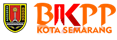 BOBOT PENILAIAN TPP
berdasarkan evaluasi kinerja pegawai dengan ketentuan sebagai berikut :
70%
HASIL EVALUASI KINERJA
70%
30%
EVALUASI KINERJA BULANAN
AKTIVITAS HARIAN PEGAWAI
Contoh: 
ASN dengan kelas jabatan 7 penerimaan TPP sebesar Rp. 6.000.000,- maka pembagian persentase produktivitas kerja sebesar 60% atau Rp. 3.600.000,- dan disiplin kerja sebesar 40% atau Rp. 2.400.000,-.
Pada persentase pembagian produktivitas kerja kembali dibagi menjadi 30% atau Rp.1.080.000 untuk evaluasi kinerja organisasi dan 70% atau Rp. 2.520.000,- untuk evaluasi kinerja pegawai .
BIDANG 4
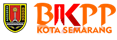 Pada persentase pembagian evaluasi kinerja pegawai dibagi menjadi 30% atau Rp.756.000,- untuk evaluasi kinerja bulanan dan 70% atau Rp. 1.764.000,- untuk aktivitas kerja harian.
Evaluasi Kinerja Pegawai
Evaluasi Kinerja Pegawai terdiri dari :
a. hasil kerja pegawai; dan
b. hasil evaluasi perilaku kerja pegawai.
Untuk memperoleh TPP berdasarkan evaluasi kinerja bulanan, pegawai diwajibkan menginput SKP, rencana aksi bulanan dan realisasi pada aplikasi e-kinerja.
Setiap pegawai mengunggah penilaian kinerja tahunan dan SKP tahunan yang telah dinilai oleh Pejabat Penilai pada aplikasi SISDM.
Penilaian SKP dengan ketentuan melaksanakan tugas paling sedikit 15 (lima belas) hari kalender dalam 1 (satu) bulan.
Untuk memperoleh TPP berdasarkan capaian aktivitas kerja harian, setiap pegawai wajib menginput aktivitas kerja harian pada aplikasi e-kinerja.
Pejabat penilai kinerja bertanggung jawab terhadap aktivitas kerja harian yang dilaksanakan oleh bawahannya
Pejabat penilai kinerja wajib memberikan penilaian setiap bulan atas capaian kinerja bulanan pegawai pada aplikasi e-kinerja.
Selain melaksanakan kinerja organisasi dan kinerja pegawai, setiap pegawai wajib melaksanakan dialog kinerja atau briefing internal paling sedikit 4 (empat) kali dalam 1 (satu) bulan.
EVALUASI KINERJA BULANAN
70%
HASIL EVALUASI KINERJA
30%
EVALUASI KINERJA BULANAN
PEROLEHAN DAN PENGURANGAN TPP
100% atau (-0%)
apabila predikat kinerja bulanan pegawai Istimewa/ Baik
75% atau (-25%)
apabila predikat kinerja bulanan pegawai butuh perbaikan
50% atau (-50%)
apabila predikat kinerja bulanan pegawai kurang
25% atau (-75%)
apabila predikat kinerja bulanan pegawai sangat kurang
70%
AKTIVITAS HARIAN
HASIL EVALUASI KINERJA
Dalam hal menginput aktivitas kerja harian paling banyak 420 (empat ratus dua puluh) menit per hari
AKTIVITAS HARIAN PEGAWAI
70%
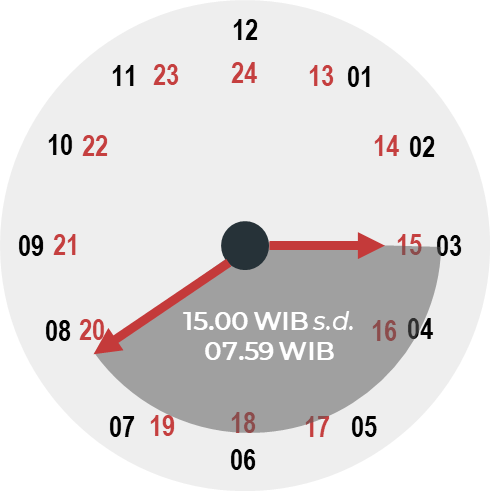 JUMLAH MENIT AKTIVITAS KERJA HARIAN
Contoh: 
Seorang ASN yang bernama Joko dalam satu hari melakukan aktivitas kerja harian sebanyak 500 menit. Maka, dalam menginput aktivitas kerja harian pada hari itu sebanyak 420 menit, dan sisa 80 menit diinputkan pada keesokan harinya.
PEROLEHAN DAN PENGURANGAN TPP
90% atau (-10%)
95% atau (-5%)
100% atau (-0%)
85% atau (-15%)
7750 – 7999
MENIT
7500 – 7749
MENIT
≥ 8000 MENIT
7250 – 7499
MENIT
75% atau (-25%)
0% atau (-100%)
80% atau (-20%)
7000 – 7249
MENIT
6750 – 6999
MENIT
< 6750 MENIT
Dikecualikan pengisian aktivitas kerja harian adalah Pejabat Pimpinan Tinggi Pratama dan pegawai yang diberhentikan dari jabatannya karena sedang melaksanakan tugas belajar, cuti melahirkan, Cuti Sakit lebih dari 14 hari.
12
Pengisian aktivitas kerja harian dilaksanakan pukul 15.00 WIB sampai dengan pukul 07.59 WIB hari berikutnya.
24
23
11
13
01
10
22
14
02
Pengisian aktivitas kerja harian dilaporkan setiap hari paling lambat 7 (tujuh) hari kalender setelah aktivitas dilakukan maksimal tanggal 3 (tiga) jika melewati bulan berjalan.
21
15
09
03
15.00 WIB s.d.
07.59 WIB
04
20
16
08
Aktivitas kerja harian yang telah diinput akan menjadi nilai kinerja setelah mendapat validasi dari atasan langsung.
18
19
17
05
07
06
Pejabat penilai bertanggung jawab terhadap aktivitas kerja harian yang dilaksanakan oleh bawahannya.
B
Pengurangan Pemberian TPP
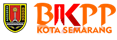 Selaian ketentuan pengurangan TPP yang disebabkan uraian sebelumnya, Berikut ketentuan lainnya.
TIDAK DILAKUKAN PENGURANGAN TPP
Cuti sakit dengan surat keterangan dokter paling lama 10 (sepuluh) hari kerja pada bulan berkenaan;
Cuti sakit karena kecelakaan kerja sesuai ketentuan peraturan perundang-undangan; 
Cuti tahunan;
Cuti bersalin untuk persalinan anak pertama dan kedua;
Mengikuti pendidikan dan pelatihan; dan
Melaksanakan perjalanan dinas luar daerah/negeri dan melaksanakan tugas kedinasan yang dibuktikan dengan surat tugas.
Penjelasan:
Selain pada huruf a hingga f, pengurangan TPP juga dikecualikan kepada pegawai yang tidak dapat melakukan presensi dikarenakan:
kehilangan ponsel yang digunakan untuk presensi maksimal selama satu hari dibuktikan dengan surat kehilangan dari kepolisian dan surat pernyataan yang ditandatangani oleh atasan langsung;
Kerusakan ponsel yang digunakan untuk presensi maksimal selama dua hari dibuktikan dengan nota service ponsel dan surat pernyataan yang ditandatangani oleh atasan langsung.
CPNS diberikan TPP sebesar 25% (dua puluh lima persen) dari besaran sesuai jabatan.
Penjelasan:
Bagi CPNS diberikan TPP sebesar 25% (dua puluh lima persen) dari besaran sesuai golongan berdasarkan SPMT. 
Contoh:	CPNS mendapatkan SPMT tanggal 1 Maret 2023 maka yang bersangkutan mendapatkan TPP bulan April 2023.
CPNS mendapatkan SPMT diatas tanggal 2 maka yang bersangkutan akan mendapatkan TPP 2 (dua) bulan berikutnya.
Contoh : CPNS mendapatkan SPMT tanggal 3 Maret 2023 maka yang bersangkutan mendapatkan TPP bulan Mei 2023.
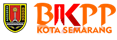 Bagi CPNS yang diangkat menjadi PNS diberikan TPP sebesar 100%
Contoh: 
CPNS diangkat menjadi PNS pada tanggal 1 Maret 2023 maka penerimaan TPP 100% pada saat bulan Maret 2023.
PPPK (Pegawai Pemerintah Dengan Perjanjian Kerja)
Bagi PPPK yang baru pertama kali diangkat 
mendapatkan TPP sebesar 50% dari besarannya selama 1 (satu) tahun.
Contoh : 
PPPK mendapatkan SPMT tanggal 1 Maret 2023 maka yang bersangkutan mendapatkan TPP bulan April 2023.
PPPK mendapatkan SPMT tanggal 3 Maret 2023 maka yang bersangkutan mendapatkan TPP bulan Mei 2023.
MUTASI/ PROMOSI
PNS yang dipindahkan (mutasi/promosi) dan diberhentikan dari dan dalam jabatan struktural atau jabatan fungsional/ pelaksana sebelum tanggal 15 (lima belas) bulan berkenaan, maka pemberian TPP jabatan struktural atau jabatan fungsional/jabatan pelaksana yang baru diberikan berdasarkan evaluasi kinerja bulan berkenaan.
Contoh	:	Seorang PNS dipromosi ke kelas 12 dengan surat Keputusan tanggal 9 Januari 2023, maka PNS yang bersangkutan menerima TPP baru pada usulan bulan Februari dengan dasar Kinerja Bulan Januari.
MUTASI/ PROMOSI
PNS yang dipindahkan (mutasi/promosi) dan diberhentikan dari dan dalam jabatan struktural atau jabatan fungsional/ pelaksana sejak tanggal 15 (lima belas) bulan berkenaan, maka pemberian TPP jabatan struktural atau jabatan fungsional/jabatan pelaksana yang baru diberikan berdasarkan evaluasi kinerja bulan berikutnya.
Contoh	:	Seorang PNS dipromosi ke kelas 12 dengan surat Keputusan tanggal 15 Januari 2023, maka PNS yang bersangkutan menerima TPP baru pada usulan bulan Maret dengan dasar Kinerja Bulan Februari
MUTASI/ PROMOSI
PNS yang mutasi masuk dari luar instansi Pemerintah Kota Semarang diberikan TPP besaran TPP sesuai kelas jabatan dengan ketentuan sebagai berikut:*
50% (lima puluh lima persen) pada tahun Pertama;
100% (seratus persen) mulai tahun kedua.
*Ketentuan tersebut termasuk penempatan pertama di daerah bagi lulusan sekolah kedinasan.
Contoh: 
Seorang PNS dengan kelas jabatan 7 mutasi masuk ke Pemerintah Kota Semarang dengan Surat Keputusan Penempatan tanggal 2 Februari 2023, maka PNS yang bersangkutan menerima TPP yang diberikan pada bulan April berdasarkan Kinerja bulan Maret sebesar 50% (lima puluh persen) dari nominal yang telah ditetapkan.
Seorang PNS dengan Kelas Jabatan 7 Penempatan Pertama dari lulusan sekolah kedinasan dengan Surat Keputusan tanggal 2 Februari 2023, maka PNS yang bersangkutan menerima TPP yang diberikan pada bulan April berdasarkan Kinerja bulan Maret sebesar 50% (limah puluh persen) dari nominal yang telah ditetapkan
MUTASI/ PROMOSI
Pemberian TPP diberikan berdasarkan penilaian kinerja bulan berikutnya sejak yang bersangkutan ditetapkan dengan Keputusan Wali Kota.
PEGAWAI YANG TIDAK BERHAK, TIDAK DIBERIKAN DAN PEMBERHENTIAN TPP
1. Pegawai ASN yang tidak berhak menerima TPP :
PNS yang berstatus masa persiapan pensiun/bebas tugas;
PNS yang berstatus penerima uang tunggu;
PNS Pensiun;
Contoh : PNS menerima surat Pensiun TMT 1 Maret 2022 maka yang bersangkutan tidak mendapatkan TPP bulan Maret 2022.
PNS yang diangkat menjadi komisioner atau anggota Lembaga Non Struktural/Pejabat Negara/Kepala Desa;
pegawai ASN yang diberhentikan sementara karena ditahan oleh pihak yang berwajib;
pegawai ASN yang mengajukan banding administratif atas penjatuhan hukuman disiplin berupa pemberhentian sebagai ASN;
PEGAWAI YANG TIDAK BERHAK, TIDAK DIBERIKAN DAN PEMBERHENTIAN TPP
1. Pegawai ASN yang tidak berhak menerima TPP :
PNS yang cuti di luar tanggungan negara;
pegawai ASN yang cuti bersalin anak ketiga atau seterusnya;
PNS yang cuti besar dan/atau cuti alasan penting lebih dari 15 (lima belas) hari;
PNS yang cuti sakit lebih dari 1,5 (satu setengah) tahun;
pegawai ASN yang tingkat capaian penilaian SKP bulanan di bawah 40% (empat puluh persen);
pegawai ASN yang tidak masuk bekerja tanpa keterangan yang sah selama 3 (tiga) hari atau lebih dalam 1 (satu) bulan;
PEGAWAI YANG TIDAK BERHAK, TIDAK DIBERIKAN DAN PEMBERHENTIAN TPP
1. Pegawai ASN yang tidak berhak menerima TPP :
pegawai ASN yang tidak membuat/mengumpulkan SKP tahunan dan bulanan pada bulan berjalan dan akan mendapatkan TPP apabila telah mengumpulkan pada bulan tersebut;
pejabat penilai yang tidak melakukan penilaian kinerja tahunan terhadap bawahan/pegawai ASN yang menjadi tanggung jawabnya; dan
pegawai ASN yang melakukan kecurangan dalam pelaksanaan presensi dengan alat finger print, QR Code/Presensi Online maupun secara manual tidak diberikan selama 1 (satu) bulan.
PEGAWAI YANG TIDAK BERHAK, TIDAK DIBERIKAN DAN PEMBERHENTIAN TPP
2. TPP tidak diberikan dengan ketentuan
tidak diberikan selama 3 (tiga) bulan kepada CPNS yang sedang dijatuhi hukuman disiplin tingkat ringan;
tidak diberikan selama 1 (satu) bulan kepada Pegawai ASN yang dijatuhi hukuman disiplin tingkat ringan;
tidak diberikan selama 2 (dua) bulan kepada Pegawai ASN yang dijatuhi hukuman disiplin tingkat sedang;
tidak diberikan selama 4 (empat) bulan kepada Pegawai ASN yang dijatuhi hukuman disiplin tingkat berat.
PEGAWAI YANG TIDAK BERHAK, TIDAK DIBERIKAN DAN PEMBERHENTIAN TPP
3. Penghentian pemberian TPP terhitung pada bulan berikutnya setelah berlakunya keputusan Hukuman Disiplin.
Contoh : 
Seorang PNS menerima hukuman disiplin tingkat berat pada tanggal  17 Januari 2023 berdasarkan Keputusan Pejabat yang berwenang menghukum pada tanggal 10 Januari 2023, karena tidak mengajukan keberatan, hukuman disiplin yang bersangkutan mulai berlaku tanggal 1 Februari 2023, maka yang bersangkutan tidak berhak mendapatkan TPP bulan Maret sampai dengan bulan Juni 2023.
Seorang PNS menerima hukuman disiplin tingkat sedang pada tanggal  12 Januari 2023 berdasarkan Keputusan Pejabat yang berwenang menghukum pada tanggal 3 Januari 2023, hukuman disiplin yang bersangkutan mulai berlaku tanggal 27 Januari 2023, yang bersangkutan tidak mengajukan keberatan atas keputusan hukuman disiplin tersebut, maka PNS tersebut tidak menerima TPP bulan Februari sampai dengan bulan Maret 2023.
C
TPP bagi ASN yang Mendapatkan
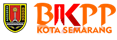 PENUGASAN KE INSTASNSI LAIN
Pembayaran TPP bagi pegawai ASN yang mendapatkan penugasan ke instansi lain:
Pegawai ASN yang mendapatkan penugasan ke instansi lain yang tidak Menerima TPP/ Tunjangan Kinerja (Tukin) dari instansi pemerintah yang mempekerjakannya maka mendapatkan TPP Pemerintah Kota Semarang.
Pegawai ASN yang mendapatkan penugasan ke instansi lain, apabila TPP/Tunjangan Kinerjanya lebih kecil dari TPP Pemerintah Kota Semarang, maka diberikan TPP sebesar selisih antara TPP Pemerintah Kota Semarang sesuai kelas jabatan dikurangi TPP/Tukin yang diterima dari instansi pemerintah yang mempekerjakannya.
Pemberian TPP sebagaimana dimaksud pada angka 1 huruf b, dibuktikan dengan surat keterangan pembayaran TPP/Tukin dari Pimpinan Instansi yang mempekerjakannya.
Apabila memperoleh TPP/Tukin yang lebih besar dari pada TPP Pemerintah Kota Semarang maka tidak diberikan TPP.
Contoh  :
PNS Pemerintah Kota Semarang yang memiliki Kelas Jabatan 12 mendapatkan penugasan ke Komisi Pemilihan Umum Kota Semarang, dan yang bersangkutan tidak menerima TPP/Tukin dari instansi yang mempekerjakannnya maka PNS tersebut berhak atas TPP Kota Semarang sesuai kelas jabatannya.
PNS Pemerintah Kota Semarang yang memiliki Kelas Jabatan 12 mendapatkan penugasan pada Komisi Pemilihan Umum dan menerima TPP/tukin dari instansi yang mempekerjakannya sebesar Rp. 10.000.000,- (Sepuluh Juta Rupiah), seharusnya PNS tersebut sesuai kelas jabatannya menerima TPP dari Kota Semarang sebesar Rp. 14.500.000,- (empat belas juta lima ratus ribu rupiah), maka akan dibayar dari TPP Kota semarang selisih kekurangannya sebesar Rp. 4.500.0000,- (empat juta lima ratus ribu rupiah). 
PNS Pemerintah Kota Semarang yang memiliki Kelas Jabatan 12 mendapatkan  pada Komisi Pemilihan Umum dan menerima TPP/tukin dari instansi yang mempekerjakannya sebesar Rp 15.000.000,- (lima belas juta rupiah), maka yang bersangkutan tidak mendapatkan TPP Kota Semarang.
D
TPP bagi Guru dan Pengawas Sekolah
PNS yang menduduki jabatan pengawas sekolah, Kepala Sekolah dan Guru yang mendapatkan Tunjangan Profesi Guru diberikan TPP selain Tunjangan Profesi Guru sesuai peraturan perundang-undangan.
PNS Pengawas Satuan Pendidikan atau Guru yang mendapatkan tunjangan Profesi Guru dan diberikan tugas sebagai Koordinator Satuan Pendidikan dapat memilih TPP atau Tunjangan Profesinya.


Pengawas pada Satuan Pendidikan yang tidak menerima tunjangan profesi dan/atau nama lain yang sejenis diberikan TPP sebesar 75% (tujuh puluh lima persen) dari besaran TPP sesuai kelas jabatannya.
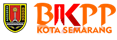 -
E
TPP bagi ASN yang diberikah Tugas
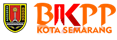 TAMBAHAN, AKIBAT PENYETARAAN JABATAN
PNS yang diberi tugas tambahan sebagai Pelaksana Tata Usaha Unit Pelaksana Teknis Dinas Pusat Kesehatan Masyarakat pada Dinas Kesehatan Kota Semarang diberikan TPP dengan besaran setara Pejabat Administrasi dengan kelas jabatan 9 (sembilan).
Contoh:	PNS yang diberi tugas tambahan sebagai Kepala Puskesmas Poncol, maka pemebrian TPPnya sebesar Rp. 9.000.000.
PNS yang diberi tugas tambahan sebagai Koordinator Satuan Pendidikan pada Dinas Pendidikan Kota Semarang diberikan TPP dengan besaran setara Pejabat Administrasi dengan kelas jabatan 9 (sembilan).
PNS yang diberi tugas tambahan sebagai Pelaksana Tata Usaha Unit Pelaksana Teknis Dinas Pusat Kesehatan Masyarakat pada Dinas Kesehatan Kota Semarang diberikan TPP sebesar Rp. 7.000.000,- (tujuh juta rupiah).
PNS yang diberi tugas tambahan sebagai Kormin pada SMP Negeri pada Dinas Pendidikan Kota Semarang diberikan TPP sebesar Rp. 6.500.000,- (enam juta lima ratus ribu rupiah).
Pejabat pengawas yang jabatannya disetarakan ke jabatan fungsional dikarenakan penyederhanaan birokrasi maka diberikan TPP dengan besaran setara Pejabat Administrasi dengan kelas jabatan 9.
F
Tambahan TPP bagi PNS
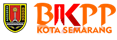 INSPEKTORAT DAN JF UKPBJ PADA SEKDA
PNS pada Inspektorat dan Pejabat Fungsional Pengelola Barang dan Jasa pada Bagian Pengadaan Barang/Jasa Sekretariat Daerah Kota Semarang mendapatkan TPP Tambahan.
G
TPP Bagi Pelaksana Tugas Dan Pelaksana Harian
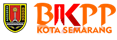 TAMBAHAN, AKIBAT PENYETARAAN JABATAN
TPP BAGI PELAKSANA TUGAS DAN PELAKSANA HARIAN
Plt dapat diberikan TPP apabila melaksanakan tugas pada Jabatan meliputi:
a. Pimpinan Tinggi Pratama;
b. Administrator; dan
c. Pengawas.
Besaran TPP sebagaimana dimaksud pada angka 1 diberikan sebesar 20% (dua puluh persen) dihitung dari TPP jabatan Plt. atau Plh. yang bersangkutan.
TPP sebagaimana dimaksud pada angkat 1 diberikan kepada Plt. atau Plh. yang menjabat paling singkat 1 (satu) bulan kalender pada jabatan dan Perangkat Daerah yang sama.
TPP sebagaimana dimaksud pada angka 3 angkat diberikan kepada Plt. atau Plh. yang menjabat paling singkat 30 (tiga puluh) hari kalender.
Contoh  :
Seorang PNS diberi tugas sebagai Plt. Kasi Ketentraman dan Ketertiban Umum dan Plt. Sekretaris Kelurahan maka yang diberi TPP Plt. hanya 1 (satu) Jabatan. (Usulan Bulan Maret tidak diberikan karena berbeda jabtan).
Seorang PNS diberi tugas sebagai Plt. Kasi Ketentraman mulai tanggal  1 Januari 2023 – 2 Februari 2023, pada tanggal 3 Februari 2023 – 31 Maret 2023 diberi tugas sebagai Plt. Sekretaris Kelurahan, maka yang diberi TPP Plt. Usulan Februari dengan dasar kinerja bulan Januari dan usulan April dengan dasar kinerja bulan Maret.
Contoh  :
Seorang PNS dengan Jabatan Sekretaris Kelurahan Randusari diberi tugas sebagai Plt. Lurah Randusari mulai Tanggal 1 Desember 2022 – 6 Januari 2023, kemudian PNS yang bersangkutan mutasi menjadi Sekretaris Bulu Lor tanggal 6 Januari 2022, dan dibuatkan SK Plt.Lurah Randusari mulai tanggal 7 Januari 2023 – 31 Januari 2023, maka yang bersangkutan berhak mendapatkan TPP Plt. pada Bulan Januari dan Bulan Februari (Usulan diberikan karena jabatannya sama).
Seorang JF PNS dengan kelas jabatan 9 pada suatu OPD diberikan tugas sebagai Plt Pengawas pada dinas terkait mulai tanggal 1 Januari 2023 sampai dengan 31 Maret 2023, maka PNS yang bersangkutan berhak mendapatkan Tambahan TPP Plt sebesar 20 % (dua puluh persen) selama 3 (tiga) bulan dari besaran TPP yang di plt kan pada usulan Februari, Maret dan April 2023.
Contoh  :
Seorang JF PNS dengan kelas jabatan 9 pada suatu OPD diberikan tugas sebagai Plt Pengawas pada dinas terkait mulai tanggal 3 Januari 2023 sampai dengan 3 Februari 2023, maka PNS yang bersangkutan berhak mendapatkan Tambahan TPP Plt sebesar 20 % (dua puluh persen) selama 1 (satu) bulan dari besaran TPP yang di plt kan pada usulan Februari 2023.
Seorang JF PNS dengan kelas jabatan 8 pada suatu OPD diberikan tugas sebagai Plt Pengawas pada dinas terkait mulai tanggal 3 Januari 2023 sampai dengan 3 Februari 2023, maka PNS yang bersangkutan berhak mendapatkan besaran TPP dari Pengawas selama 1 (satu) bulan pada usulan Februari 2023.
Contoh  :
Seorang JF PNS dengan kelas jabatan 8 pada suatu OPD diberikan tugas sebagai Plt Pengawas pada dinas terkait mulai tanggal 15 Januari 2023 sampai dengan 14 Maret 2023, maka PNS yang bersangkutan hanya berhak mendapatkan besaran TPP dari Pengawas selama 1 (satu) bulan pada usulan Maret 2023 di karenakan perhitungan 30 hari mulai 15 Januari sampai dengan 15 februari.
H
TPP Bagi Pegawai Asn Yang Meninggal Dunia, Pensiun Dan Diberhentikan
Pegawai ASN yang meninggal dunia kinerjanya diperhitungkan 1 (satu) bulan penuh dibuktikan dengan surat keterangan kematian/akta kematian.
Contoh:	Seorang ASN meninggal pada tanggal 2 Maret 2023 maka yang bersangkutan mendapatkan penghargaan dengan masih mendapatkan TPP pada bulan April 2023.
Pegawai ASN yang meninggal dunia kinerjanya diperhitungkan 1 (satu) bulan penuh dibuktikan dengan surat keterangan kematian/akta kematian.

PNS yang diberhentikan dari jabatannya karena mutasi ke luar Kota Semarang, pensiun dan/atau diberhentikan dari Pegawai ASN mendapatkan TPP terakhir pada bulan terakhir yang bersangkutan bekerja.
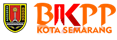 -
I
TPP Bagi PNS yang Tugas Belajar
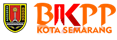 PNS yang diberhentikan dari jabatannya karena tugas belajar diberikan TPP paling banyak 50% (lima puluh persen) dari besaran TPP berdasarkan kelas jabatannya.
PNS sebagaimana dimaksud pada angka 1 diberikan TPP dengan dasar evaluasi kinerja terakhir selama 6 (enam) bulan pertama menjalankan tugas belajar.
PNS yang tugas belajar sebagaimana dimaksud pada angka 1 wajib melaporkan nilai hasil studi dari Perguruan Tinggi dan menjadi data dukung pemberian TPP.
Hasil studi sebagaimana dimaksud pada angka 2 dikonversi menjadi predikat kinerja pegawai menjadi dasar pemberian TPP untuk jangka waktu 6 (enam) bulan kedepan.
Kriteria pemberian TPP bagi PNS yang tugas belajar sebagaimana dimaksud pada angka (1) adalah sebagai berikut:
predikat kinerja Baik dan sangat baik diberikan TPP sebesar 50 % (lima puluh persen);
predikat kinerja butuh perbaikan atau cukup diberikan TPP sebesar 40 % (empat puluh persen); dan
predikat kinerja kurang diberikan TPP sebesar 30 % (tiga puluh persen).
Kriteria pemberian TPP bagi PNS yang tugas belajar sebagaimana dimaksud pada angka (5) diatur lebih lanjut dengan surat edaran Wali Kota.
J
Penghentian Pembayaran TPP
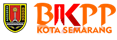 PENGHENTIAN PEMBAYARAN TPP
1. TPP tidak diberikan dengan ketentuan sebagai berikut:
PNS yang berstatus masa persiapan pensiun/bebas tugas;
PNS yang berstatus penerima uang tunggu;
PNS yang diangkat menjadi komisioner atau anggota Lembaga Non Struktural/Pejabat Negara/Kepala Desa;
pegawai ASN yang diberhentikan sementara karena ditahan oleh pihak yang berwajib;
pegawai ASN yang mengajukan banding administratif atas penjatuhan hukuman disiplin berupa pemberhentian sebagai pegawai ASN;
PNS yang cuti di luar tanggungan negara;
pegawai ASN yang cuti bersalin anak ketiga atau seterusnya;
PNS yang cuti besar dan/atau cuti alasan penting lebih dari 15 (lima belas) hari;
PENGHENTIAN PEMBAYARAN TPP
1. TPP tidak diberikan dengan ketentuan sebagai berikut:
PNS yang cuti sakit lebih dari 1,5 (satu setengah) tahun;
pegawai ASN yang tidak masuk bekerja tanpa keterangan yang sah selama  3 (tiga) hari atau lebih dalam 1 (satu) bulan;
pegawai ASN yang tidak menyusun SKP tahunan/ evaluasi Kinerja bulanan;
Pegawai ASN yang tidak masuk bekerja tanpa keterangan yang sah selama 10 (sepuluh) hari kerja berturut-turut tidak diberikan TPP pada bulan berikutnya sampai diterbitkannya Keputusan Penjatuhan hukuman disiplin;
pejabat penilai yang tidak melakukan penilaian kinerja tahunan terhadap bawahan/pegawai ASN yang menjadi tanggung jawabnya;
PENGHENTIAN PEMBAYARAN TPP
1. TPP tidak diberikan dengan ketentuan sebagai berikut:
pegawai ASN yang melakukan kecurangan dalam pelaksanaan presensi elektronik, online maupun secara manual serta memalsukan data dukung tidak diberikan TPP selama 1 (satu) bulan;
Pegawai ASN yang tidak melaksanakan Presensi masuk dan pulang lebih dari 10 (sepuluh) hari kerja;
CPNS yang sedang dijatuhi hukuman disiplin tingkat ringan tidak diberikan selama 3 (tiga) bulan;
pegawai ASN yang dijatuhi hukuman disiplin tingkat ringan tidak diberikan selama 1 (satu) bulan;
pegawai ASN yang dijatuhi hukuman disiplin tingkat sedang tidak diberikan selama 2 (dua) bulan; dan
pegawai ASN yang dijatuhi hukuman disiplin tingkat berat tidak diberikan selama 4 (empat) bulan.
PENGHENTIAN PEMBAYARAN TPP
Hukuman disiplin sebagaimana dimaksud pada angka 1 huruf p, huruf q, huruf r, dan huruf s berdasarkan ketentuan peraturan perundang-undangan.
Hukuman disiplin sebagaimana dimaksud pada angka 2 termasuk pegawai ASN yang terbukti melakukan Gratifikasi. 
Penghentian pemberian TPP sebagaimana dimaksud angka 2 terhitung pada bulan berikutnya setelah berlakunya keputusan Hukuman Disiplin.
K
Mekanisme Pengajuan Dokumen Dan Pembayaran TPP
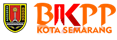 MEKANISME PENGAJUAN DOKUMEN DAN PEMBAYARAN TPP
1. Setiap Pegawai ASN Wajib :
Melakukan presensi kehadiran dan pulang pada aplikasi Sadewa;
Melakukan presensi apel pada aplikasi Sadewa
Mengupload Surat Perintah/ SPT pada aplikasi Sadewa;
Menyusun SKP Tahunan;
Menyusun Prestasi kerja PNS bulanan (SKP dan Perilaku Kerja);
Mengisi aktivitas kerja harian;
Melakukan briefing internal atau dialog kinerja
Untuk point d,e,f dan g disusun melalui aplikasi e-Kinerja Kota Semarang (e-kin.semarangkota.go.id);
Bagi pegawai yang menggunakan hak cuti wajib melalui aplikasi e-Cuti Kota Semarang (e-cuti.semarangkota.go.id);
Mengunggah Prestasi Kerja tahunan yang telah dinilai oleh Pejabat Penilai pada aplikasi e-SISDM;
Pengajuan TPP berdasarkan atas capaian kinerja bulan sebelumnya.
MEKANISME PENGAJUAN DOKUMEN DAN PEMBAYARAN TPP
2. Untuk pengajuan TPP, wajib melampirkan/mengupload dokumen pada aplikasi e-TPP:
rekapitulasi kehadiran apel dan/atau upacara selama 1 (satu) bulan;
daftar perhitungan TPP berdasarkan penilaian SKP selama 1 (satu) bulan;
daftar pembayaran TPP selama 1 (satu) bulan; 
data dukung penunjang berupa daftar hadir, surat ijin, surat keterangan sakit dari dokter, surat cuti, surat tugas, surat keputusan hukuman disiplin dan keterangan lainnya ke BKPP; dan
pada bulan Februari mengupload SKP Tahunan pada aplikasi e-SISDM.
Melampirkan surat tanggung jawab mutlak dari kepala OPD/ Unit Kerja
MEKANISME PENGAJUAN DOKUMEN DAN PEMBAYARAN TPP
Permintaan pembayaran TPP diajukan oleh Perangkat Daerah kepada Badan Pengelolaan Keuangan dan Aset Daerah Kota Semarang Semarang untuk diterbitkan Surat Perintah Pencairan Dana (SP2D) atau Surat Perintah Pembayaran (SPP) dan Surat Perintah Membayar (SPM) pada bulan berkenaan.
Bagi pegawai ASN yang melaksanakan tugas belajar wajib menyusun, mengumpulkan dan mengupload:
Penilaian Kinerja (Prestasi Akademik dan Perilaku Kerja) tahun sebelumnya;
Penilaian Kinerja (Prestasi Akademik dan Perilaku Kerja) Tahun berjalan;
Laporan Kemajuan Pendidikan (Surat Keterangan yang ditandatangani oleh Kaprodi menyatakan jumlah SKS atau Stase (Dokter dan Perawat) yang sudah ditempuh dan rincian SKS atau Stase yang belum ditempuh setiap semester);
Melaporkan nilai hasil studi dari Perguruan Tinggi dan menjadi data dukung pemberian TPP.
Laporan Hasil Pelaksanaan Tugas Belajar pada akhir melaksanakan penugasan (Surat Pengembalian Tugas Belajar kepada Pemerintah Kota Semarang yang dikeluarkan oleh Kementerian atau Akademik).
THANKS